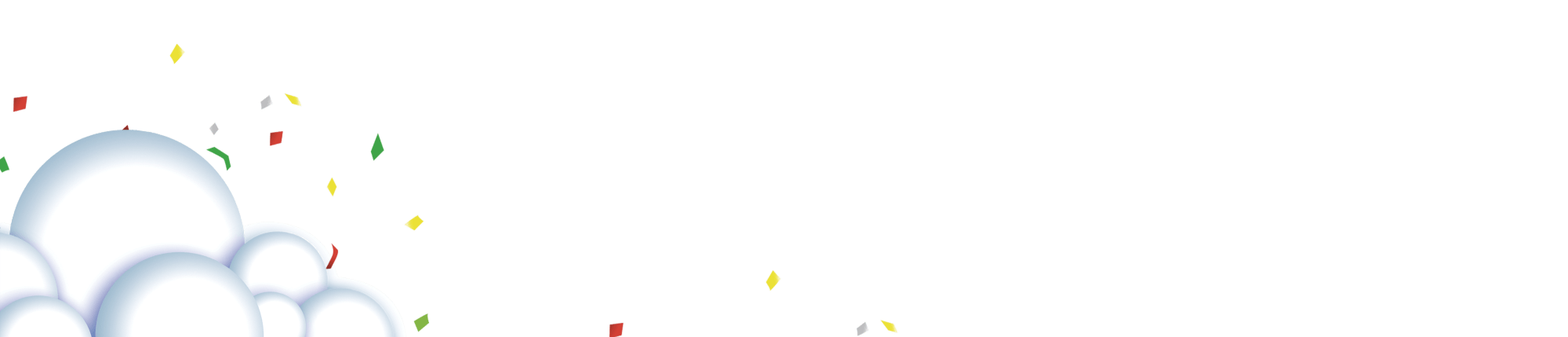 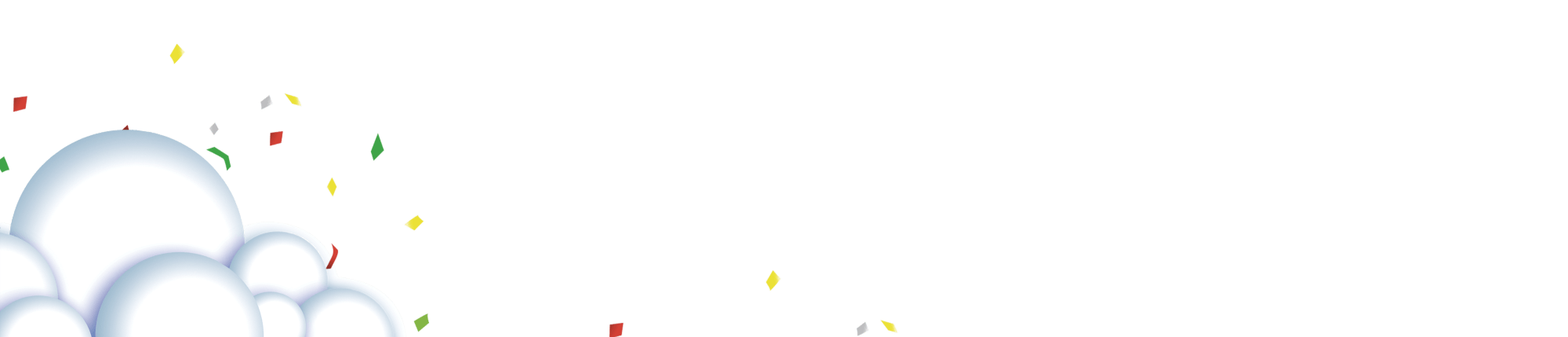 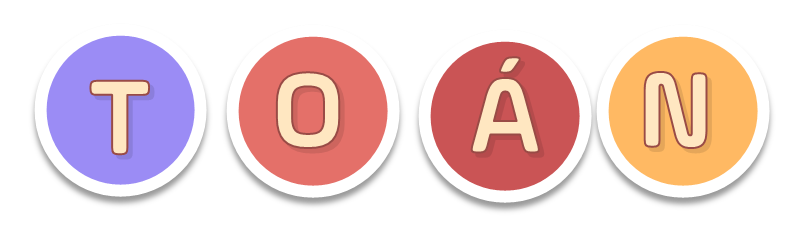 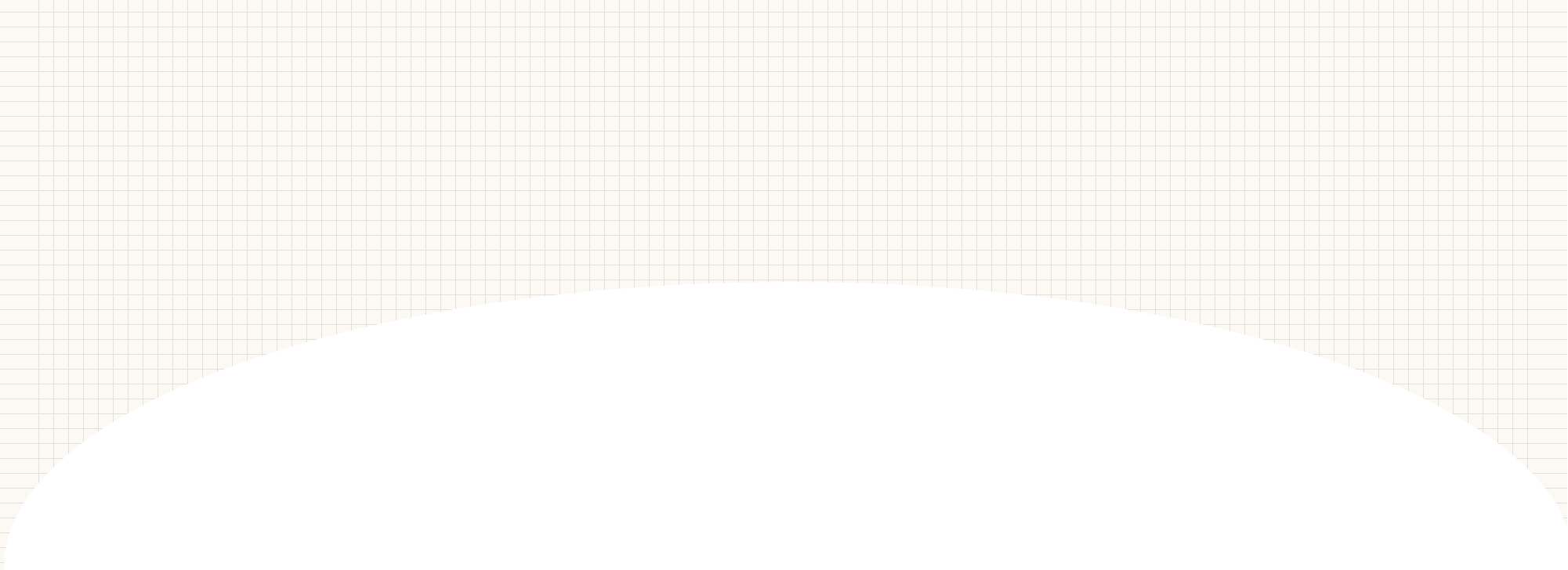 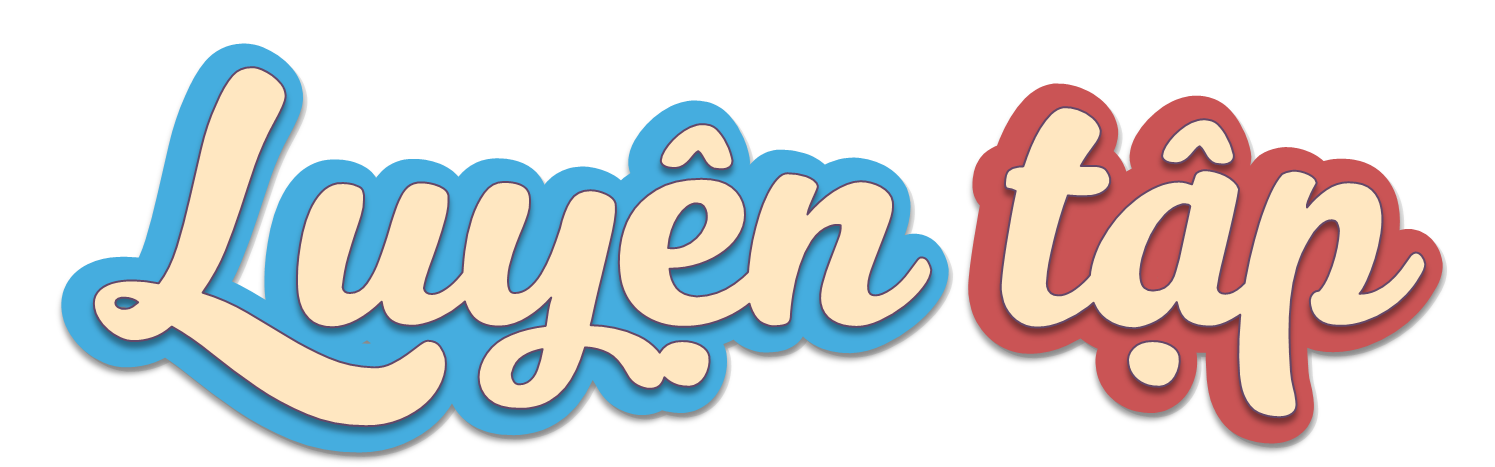 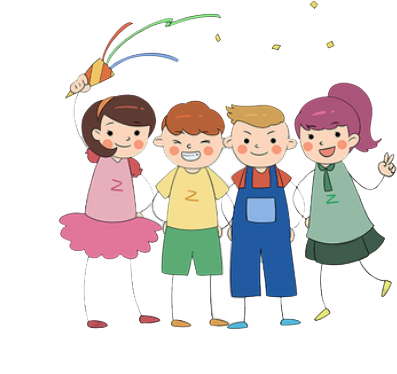 Trang 71, 72
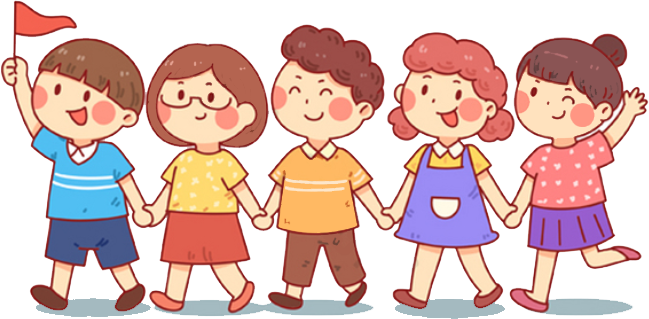 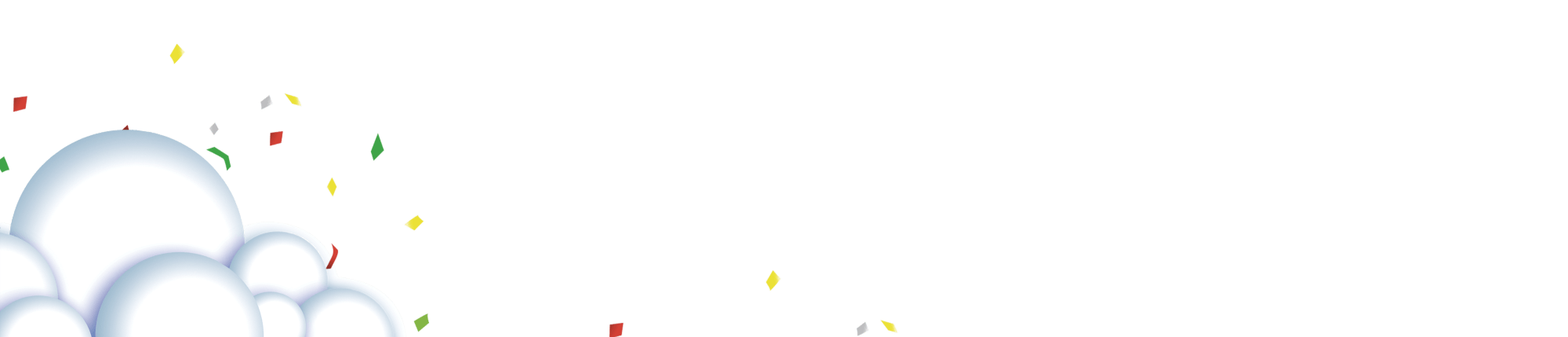 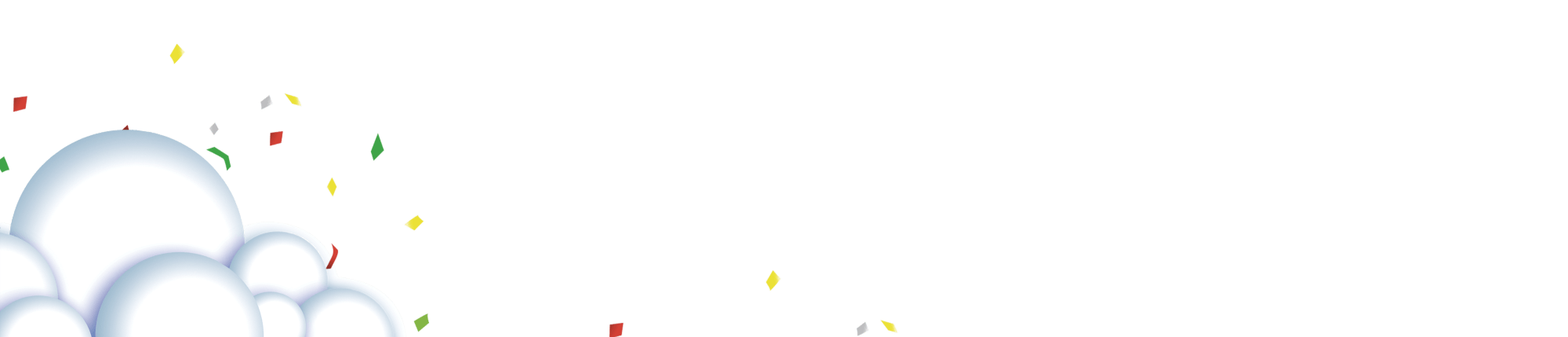 Yêu cầu cần đạt
1. Năng lực đặc thù:
-  Thực hiện được phép cộng trong phạm vi 100 000.
- Tính nhẩm được phép cộng các số tròn nghìn, tròn chục nghìn trong phạm vi 100 000.
     - Giải được bài toán thực tế liên quan đến phép cộng trong phạm vi 100 000.
Phát triển năng lực
- Phát triển năng lực tính toán, năng lực tư duy và lập luận toán học và năng lực giải quyết vấn đề.
2. Năng lực chung.
Năng lực tự chủ, tự học, giải quyết vấn đề giao tiếp và hợp tác.
3. Phẩm chất:
- Phẩm chất nhân ái, chăm chỉ, trách nhiệm
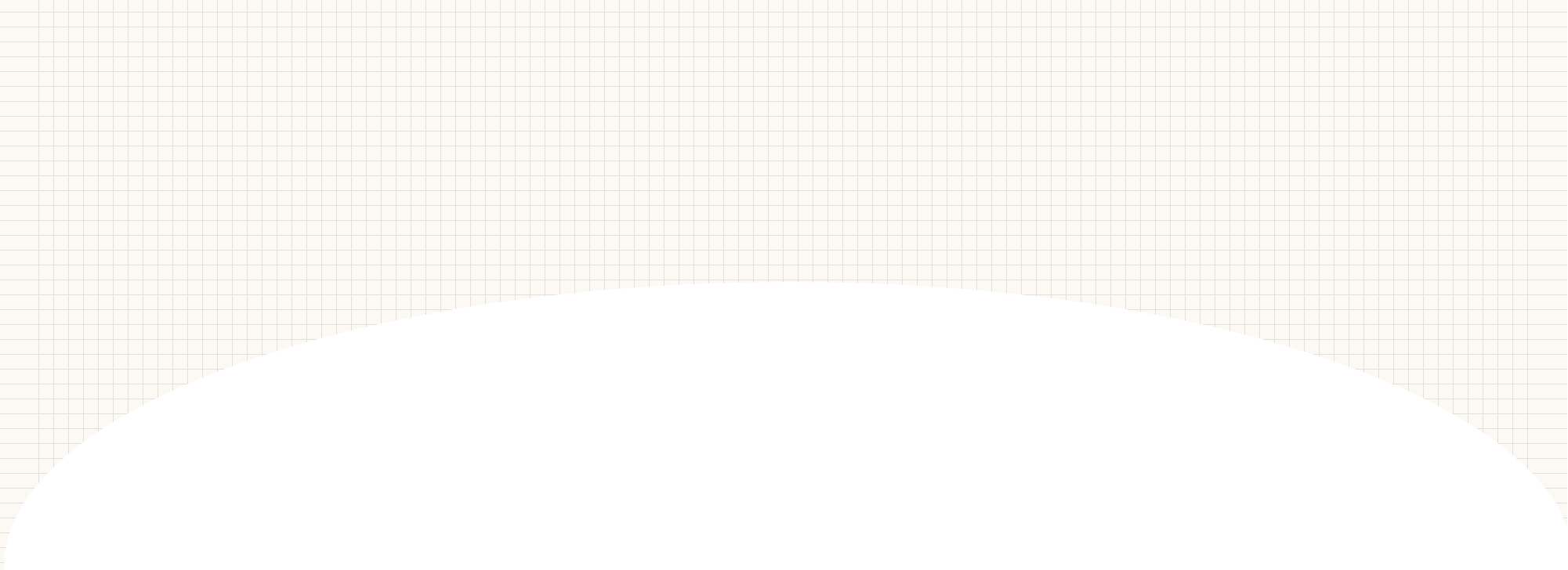 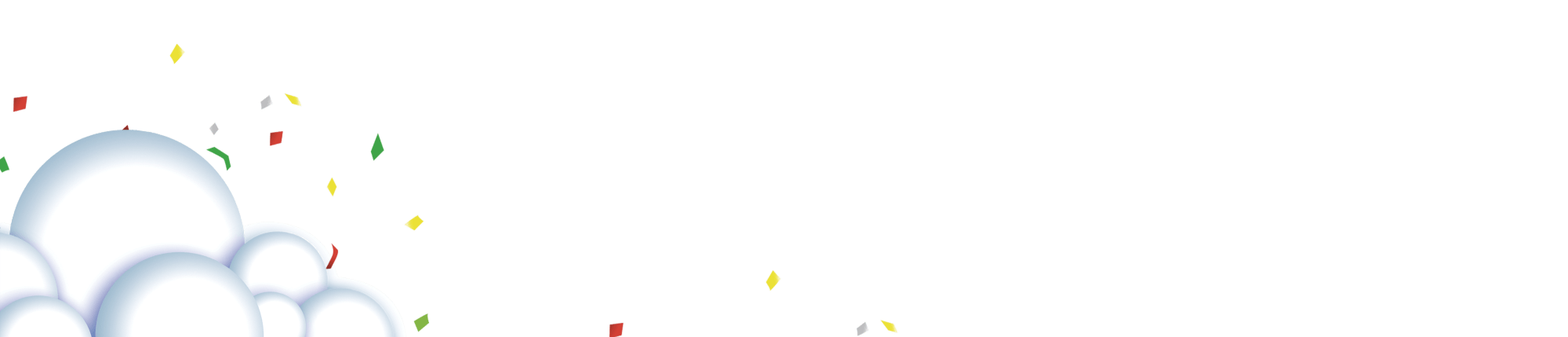 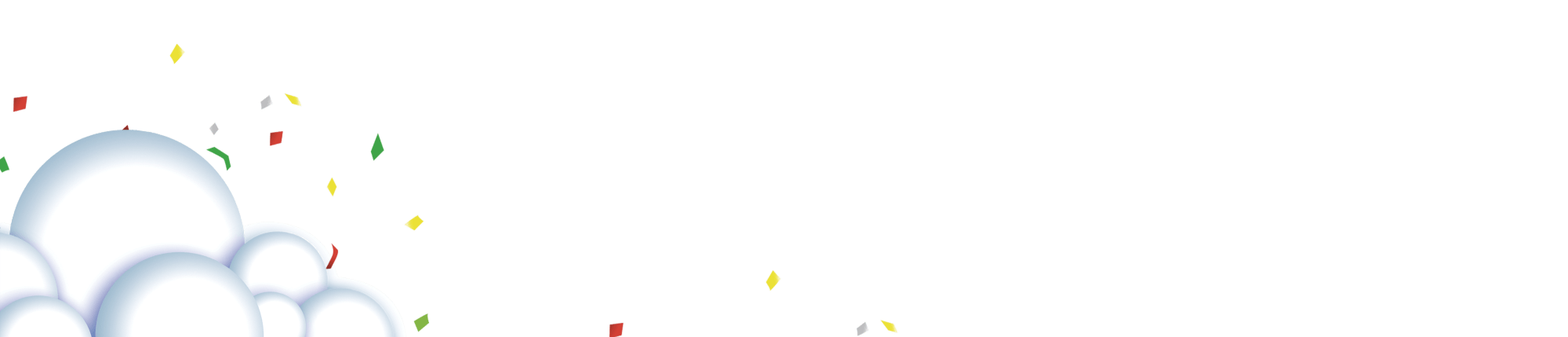 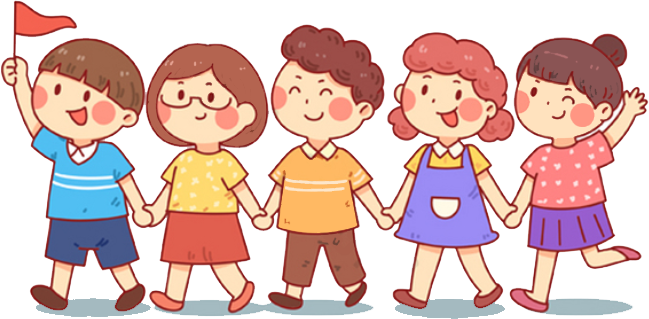 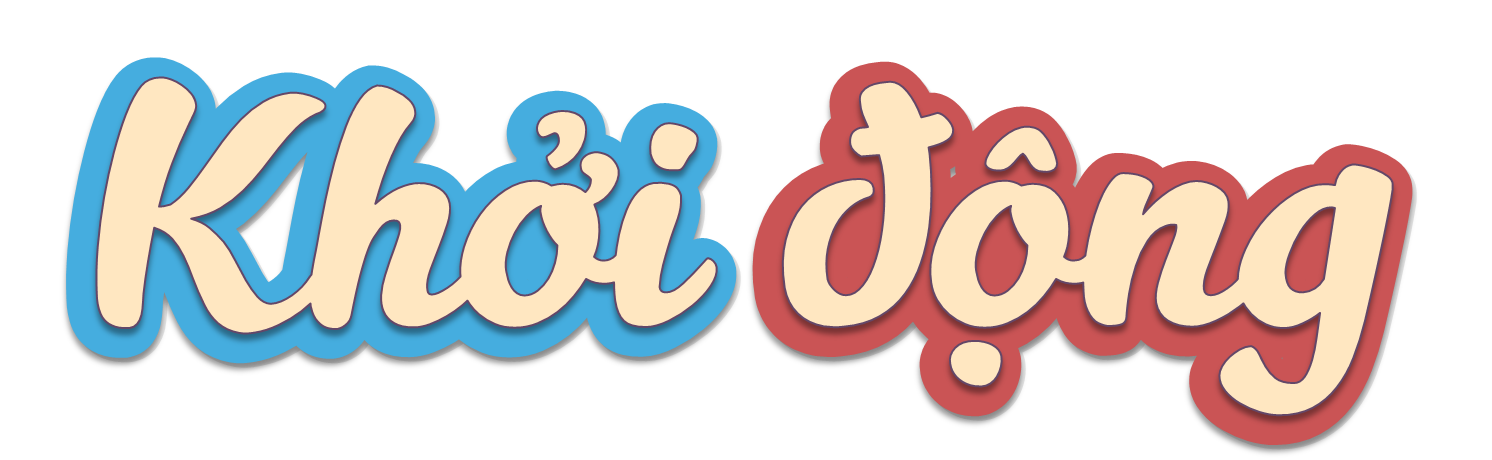 Em hãy nêu lại cách thực hiện phép tính cộng trong phạm vi 100 000
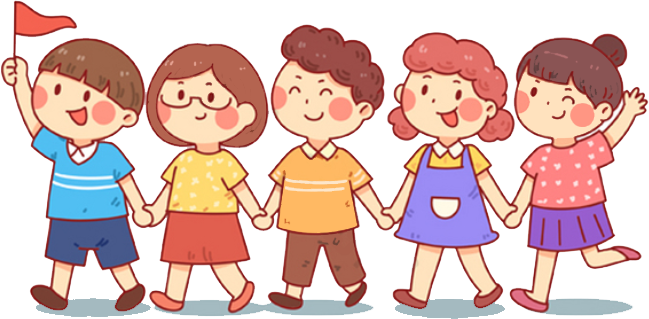 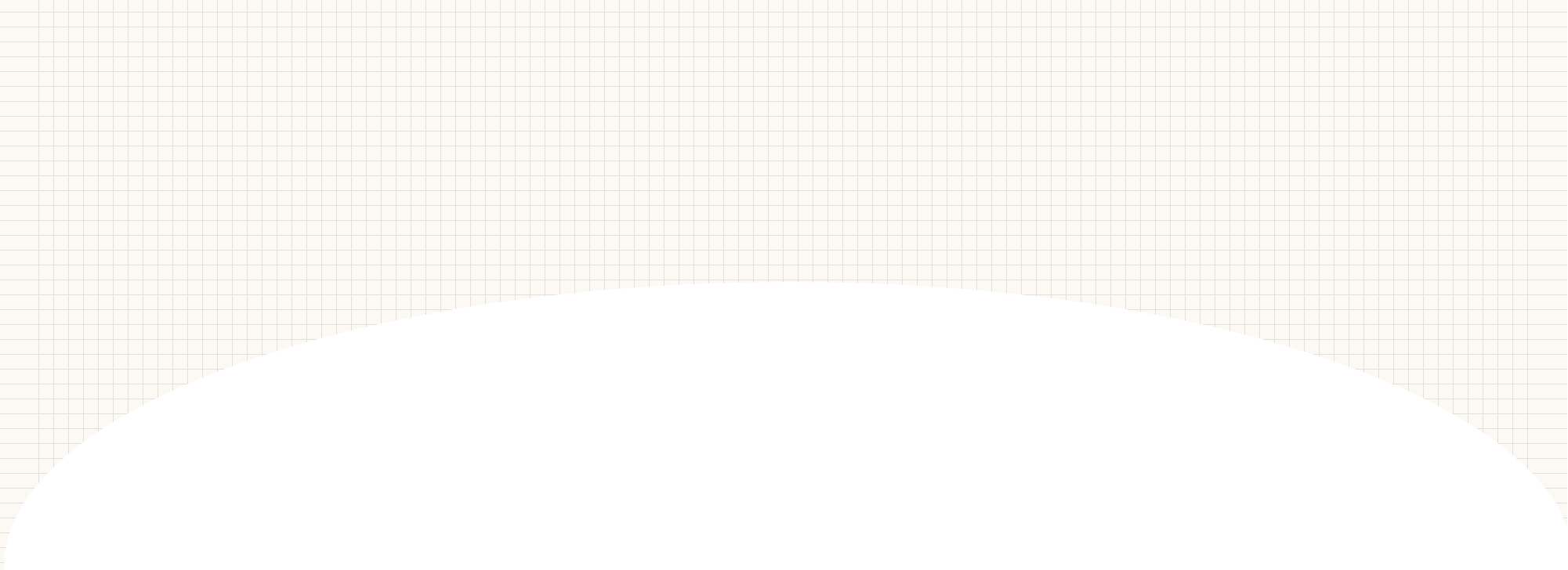 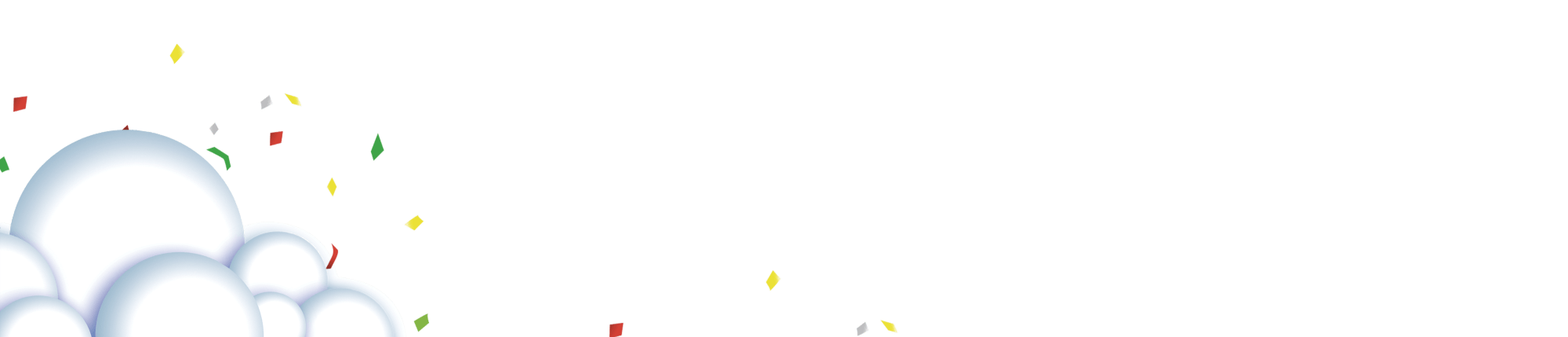 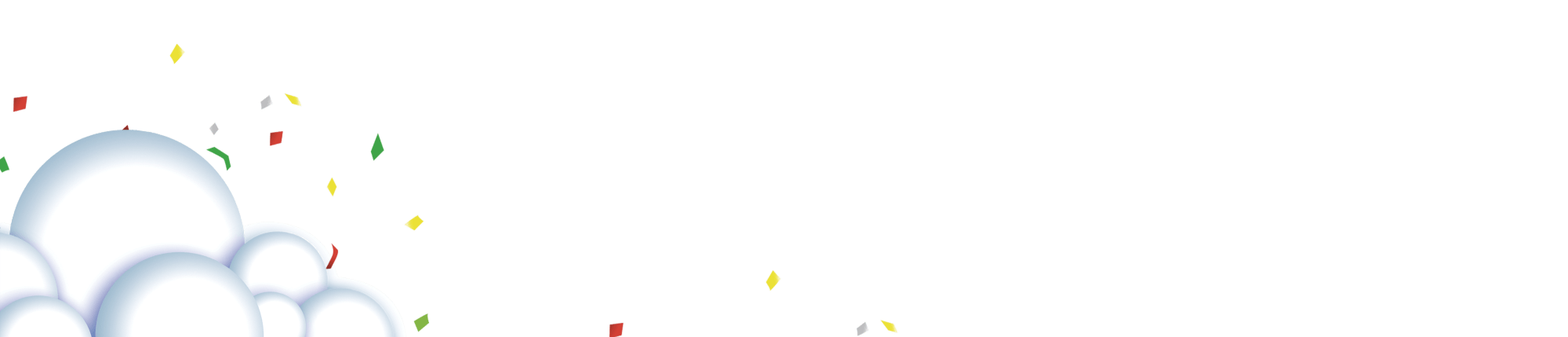 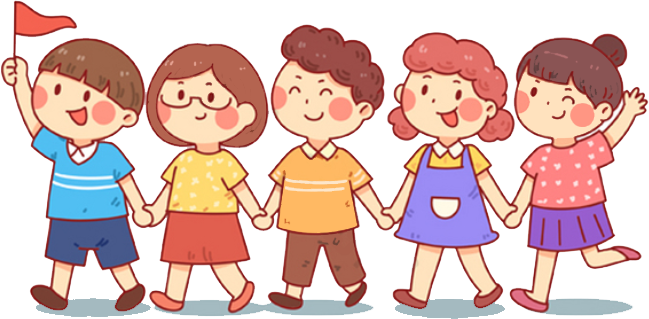 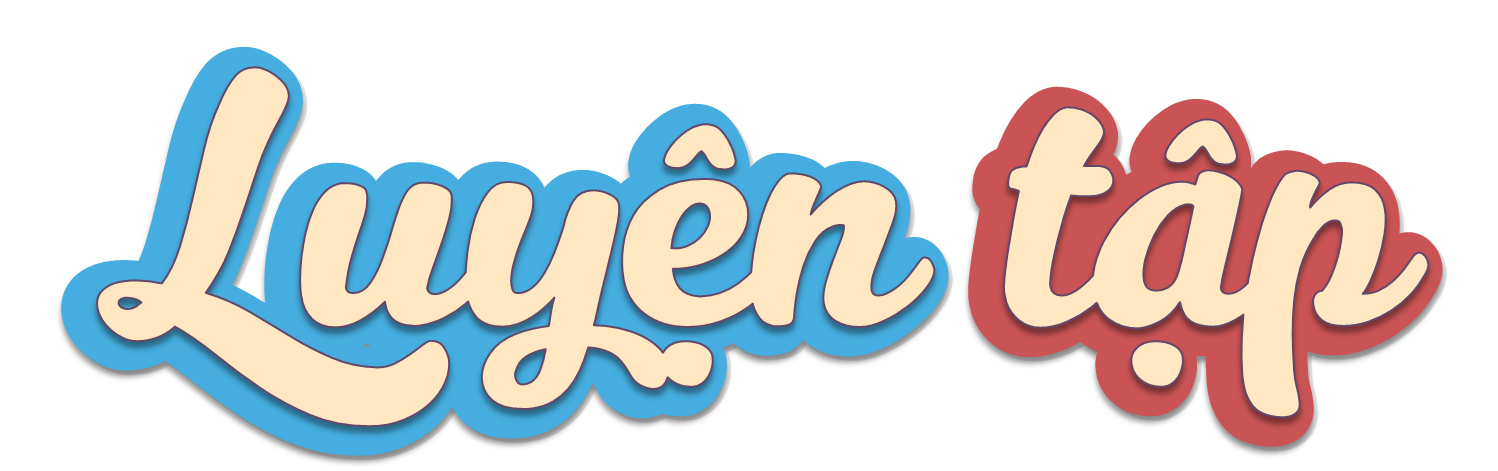 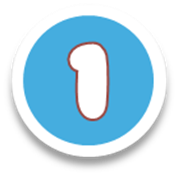 a)
Mẫu: 30 000 + 50 000 = ?
Nhẩm: 3 chục nghìn + 5 chục nghìn = 8 chục nghìn
30 000 + 50  000 = 80 000
Tính nhẩm (theo mẫu)
40 000 + 20 000
60 000 + 30 000
50 000 + 50 000
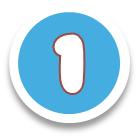 a)
4 chục nghìn + 2 chục nghìn = 6 chục nghìn
40 000 + 20 000 = 60 000.
Tính nhẩm (theo mẫu)
6 chục nghìn + 3 chục nghìn = 9 chục nghìn
60 000 + 30 000 = 90 000.
5 chục nghìn + 5 chục nghìn = 1 trăm nghìn
50 000 + 50 000 = 100 000.
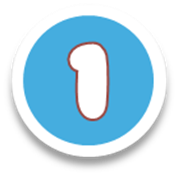 b)
Mẫu: 25 000 + 4 000 = ?
Nhẩm: 25 nghìn + 4 nghìn = 29 nghìn
25 000 + 4  000 = 29000
Tính nhẩm (theo mẫu)
32 000 + 7 000
49 000 + 2 000
55 000 + 5 000
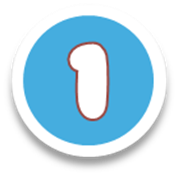 b)
32 nghìn + 7 nghìn = 39 nghìn
32 000 + 7 000 = 39 000.
Tính nhẩm (theo mẫu)
49 nghìn + 2 nghìn = 51 nghìn
49 000 + 2 000 = 51 000.
55 nghìn + 5 nghìn = 60 nghìn
55 000 + 5 000 = 60 000.
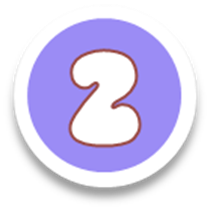 23 459 + 45 816
82 750 + 643
3 548 + 94 627
Đặt tính rồi tính
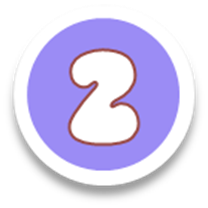 3 548
23 459
82 750
+
+
+
Đặt tính rồi tính
45 816
94 627
643
98 175
69 275
83 393
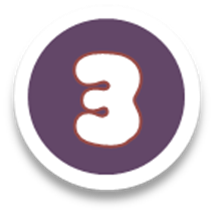 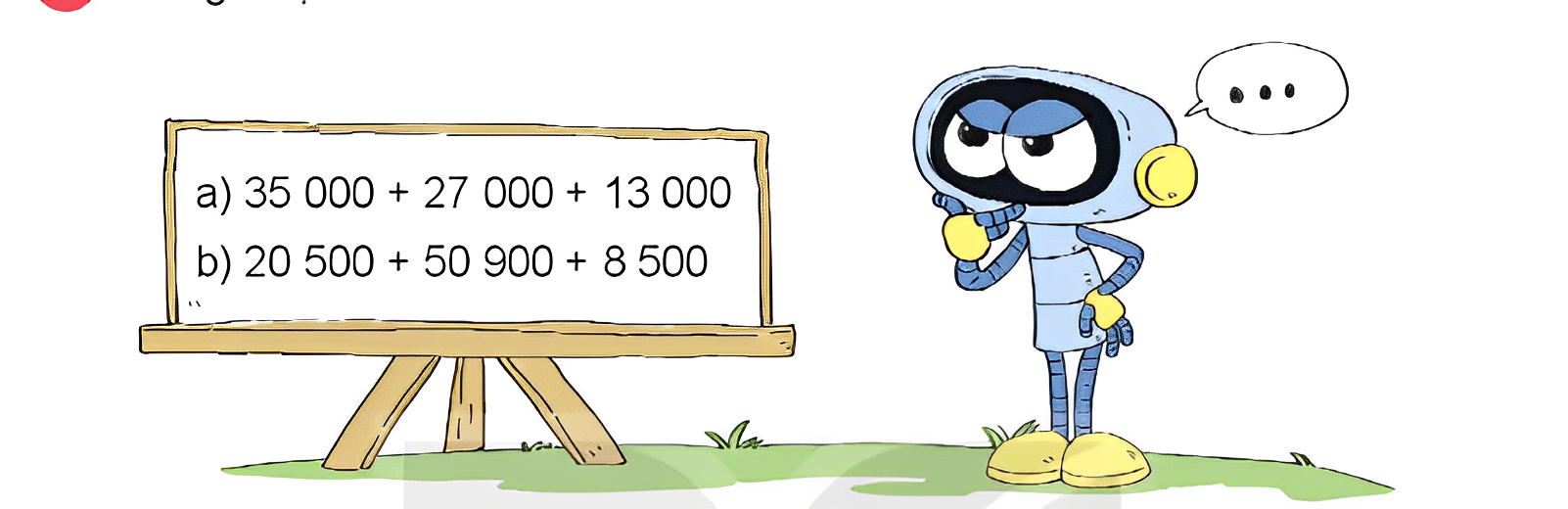 Tính giá trị biểu thức
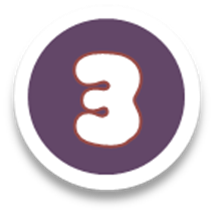 a)
35 000 + 27 000 + 13 000 = 62 000 + 13 000
Tính giá trị biểu thức
= 75 000
b)
20 500 + 50 900 + 8 500 = 71 400 + 8 500
= 79 900
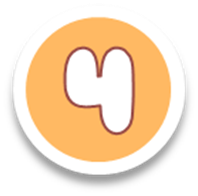 Trong một hồ nuôi cá của bác Tư, lần thứ nhất    bác thả xuống hồ 10 800 con cá ba sa, lần thứ hai bác thả nhiều hơn lần thứ nhất 950 con cá ba sa. Hỏi cả hai lần bác Tư đã thả xuống hồ bao nhiêu con cá ba sa?
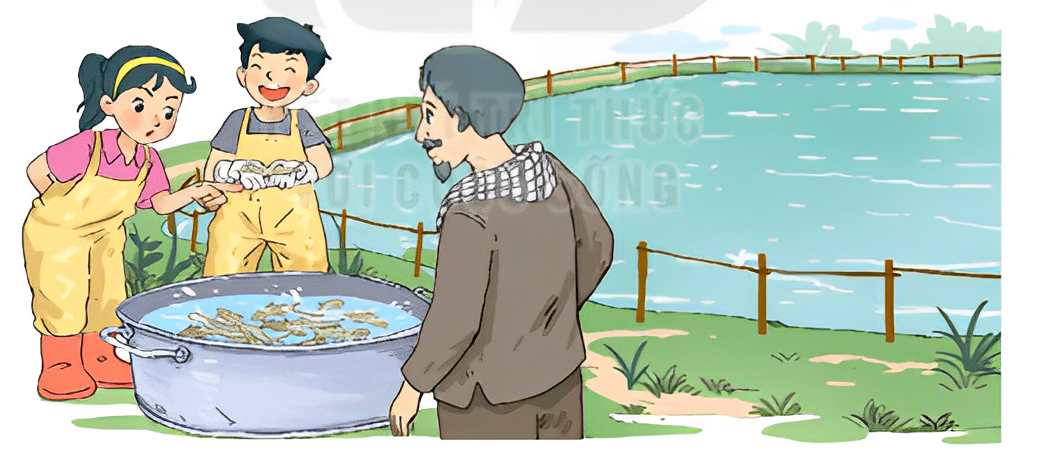 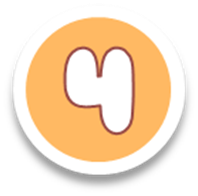 Lần thứ nhất: 10 800 con cá
Lần thứ hai  : nhiều hơn lần thứ    _______________   nhất 950 con cá
Cả 2 lần:          … con cá?
Tóm tắt
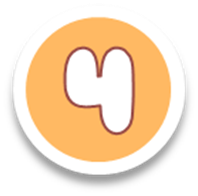 Lần thứ hai bác thả xuống hồ số 
con cá ba sa là:
10 800 + 950 = 11 750 (con cá)
Cả 2 lần bác Tư đã thả xuống hồ số con cá ba sa là:
10 800 + 11 750 = 22 550 (con cá)
Đáp số: 22 550 con cá
Bài giải
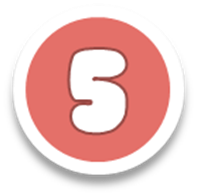 6    3    1    2     1
?
+
Tìm chữ số thích hợp
8     2    9    4
?
?
7    1    4    1    5
?
?
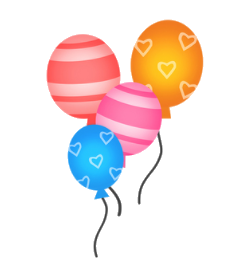 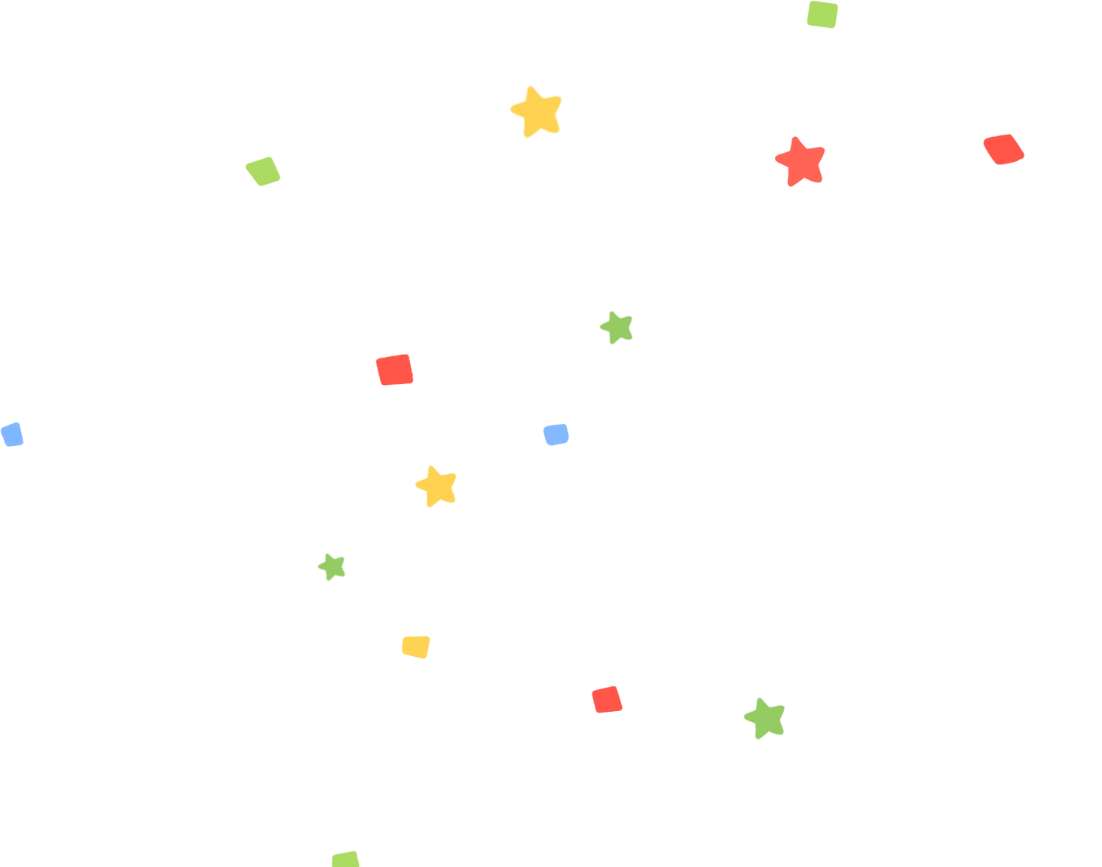 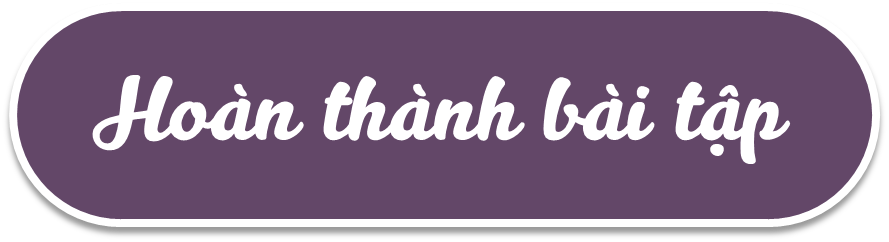 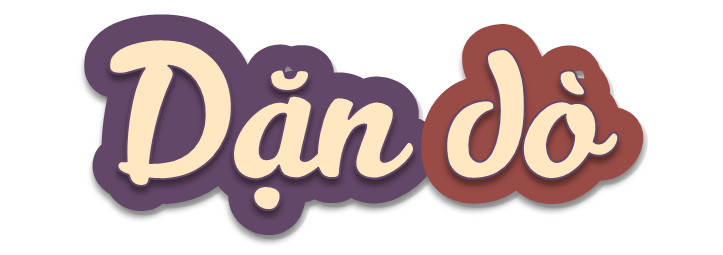 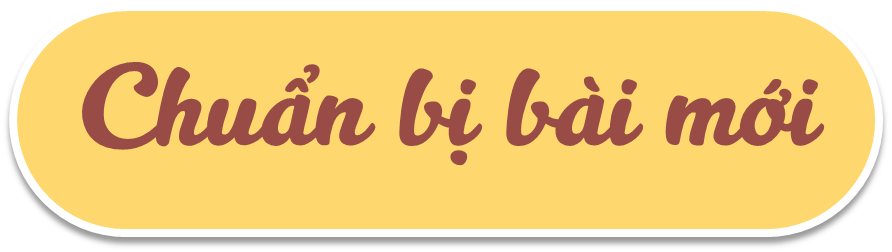 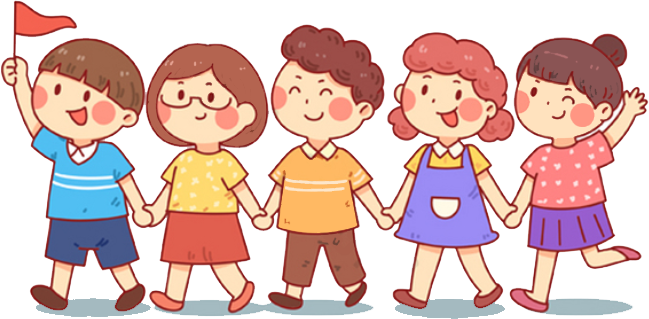 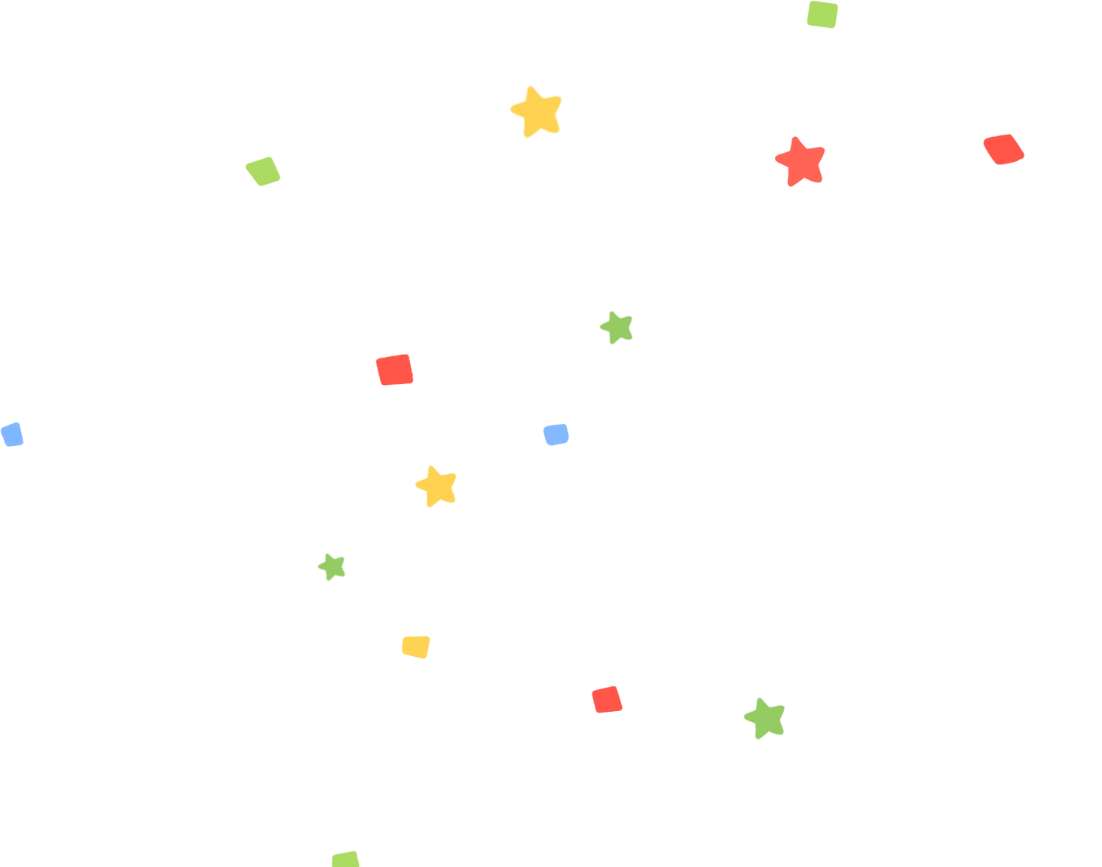 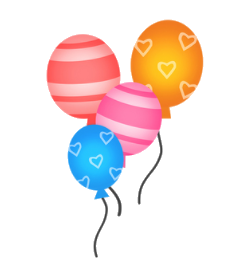 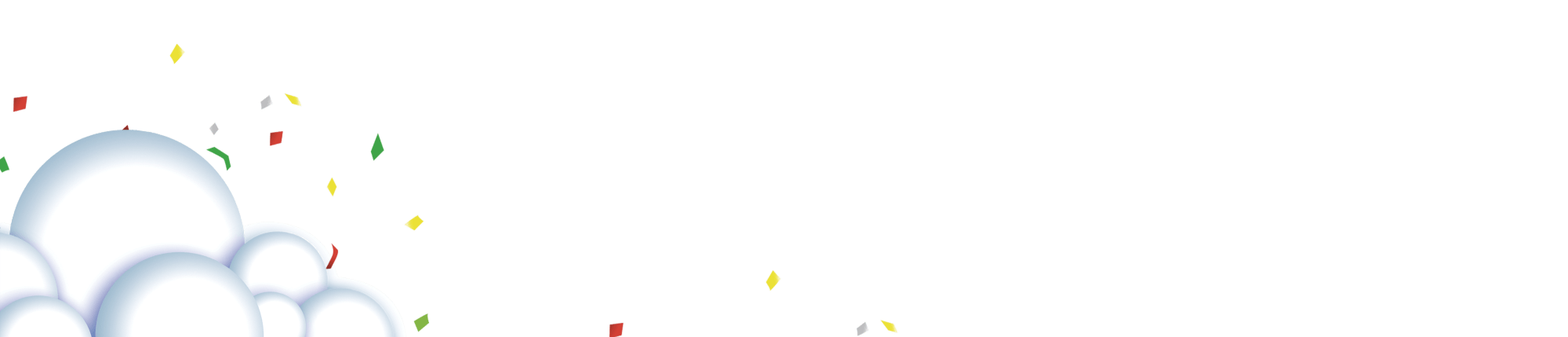 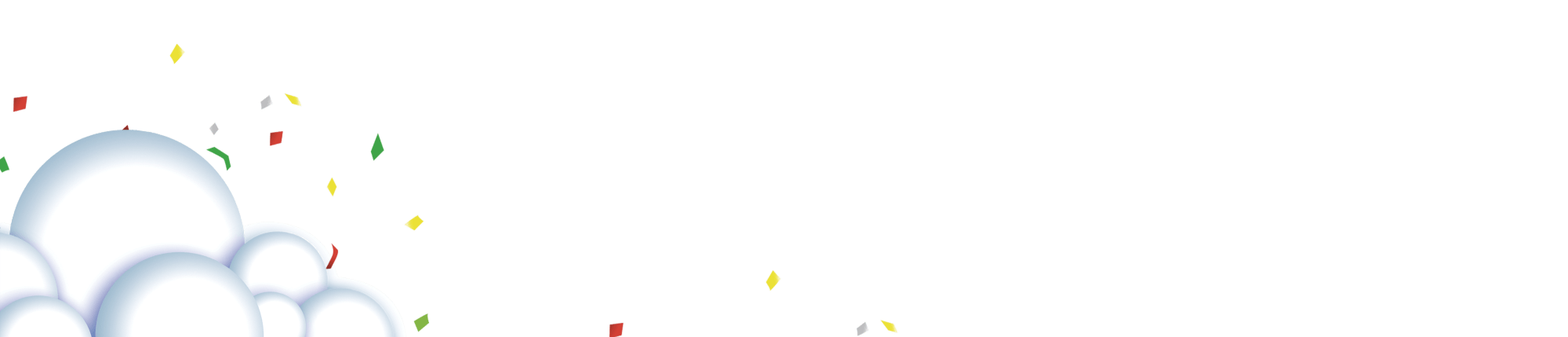 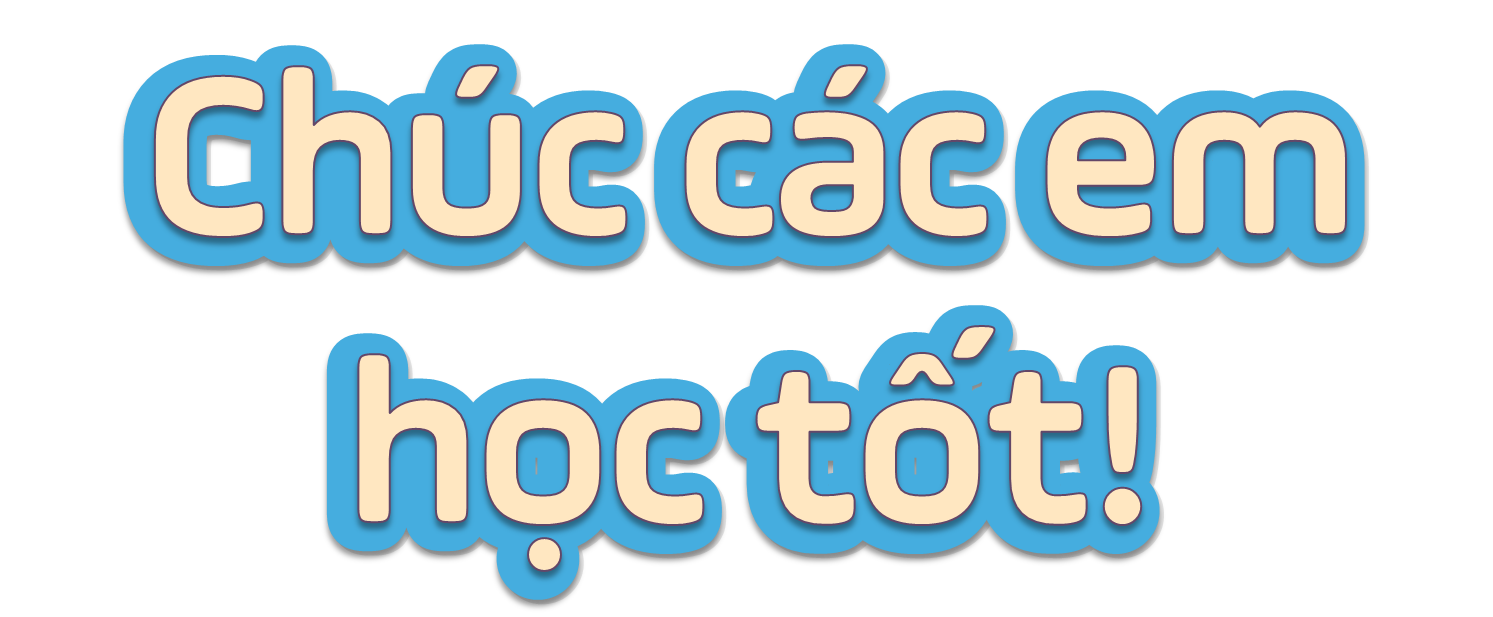 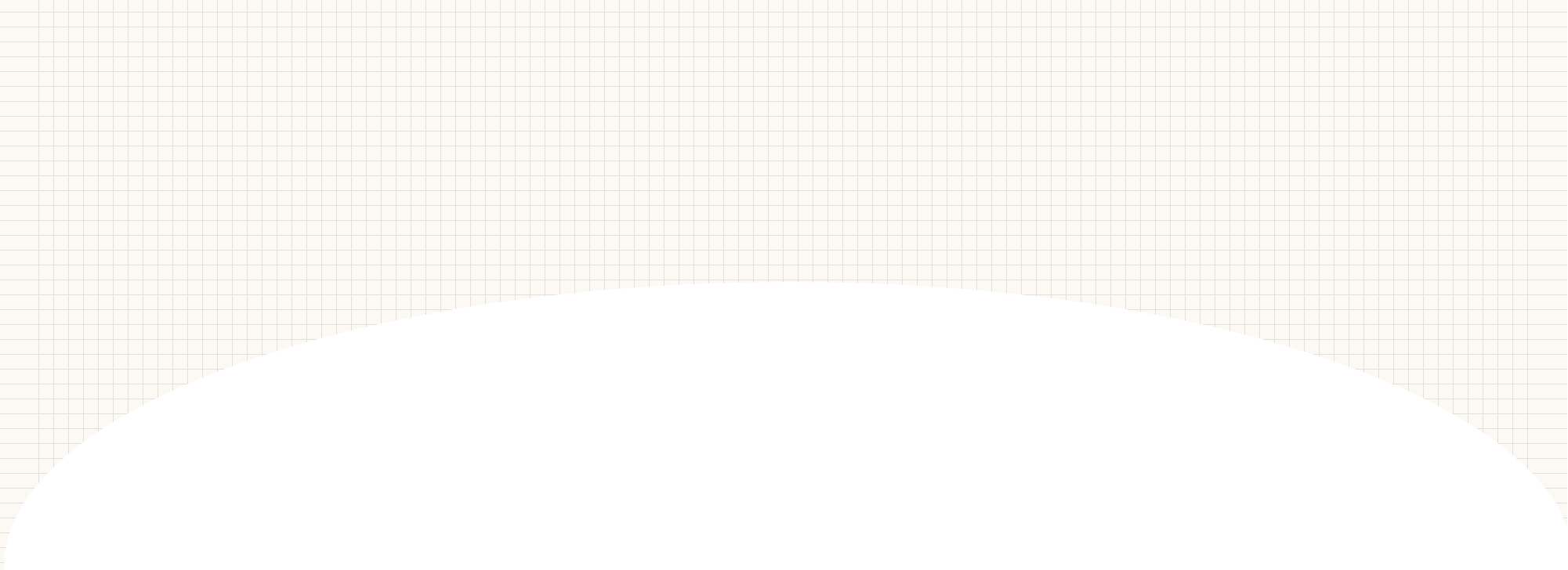 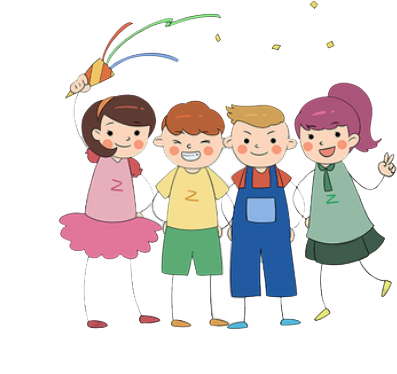 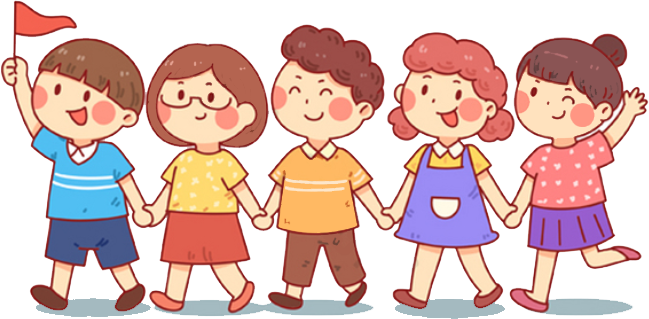 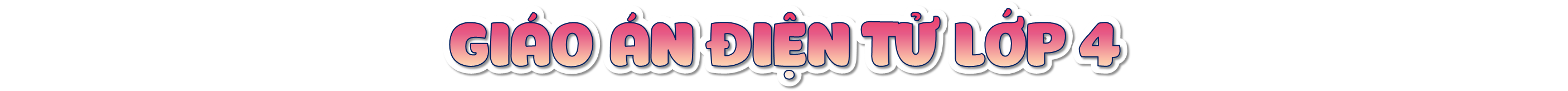 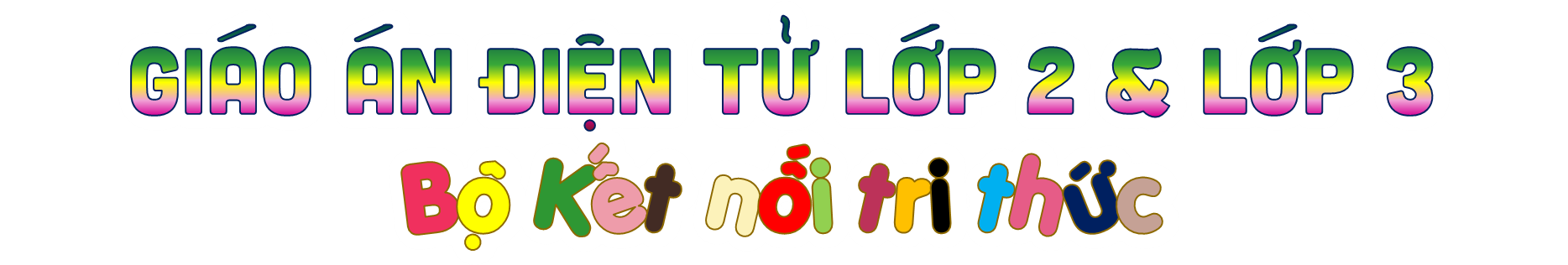 Soạn bài giảng yêu cầu các khối lớp
Thiết kế bài giảng E – Learning
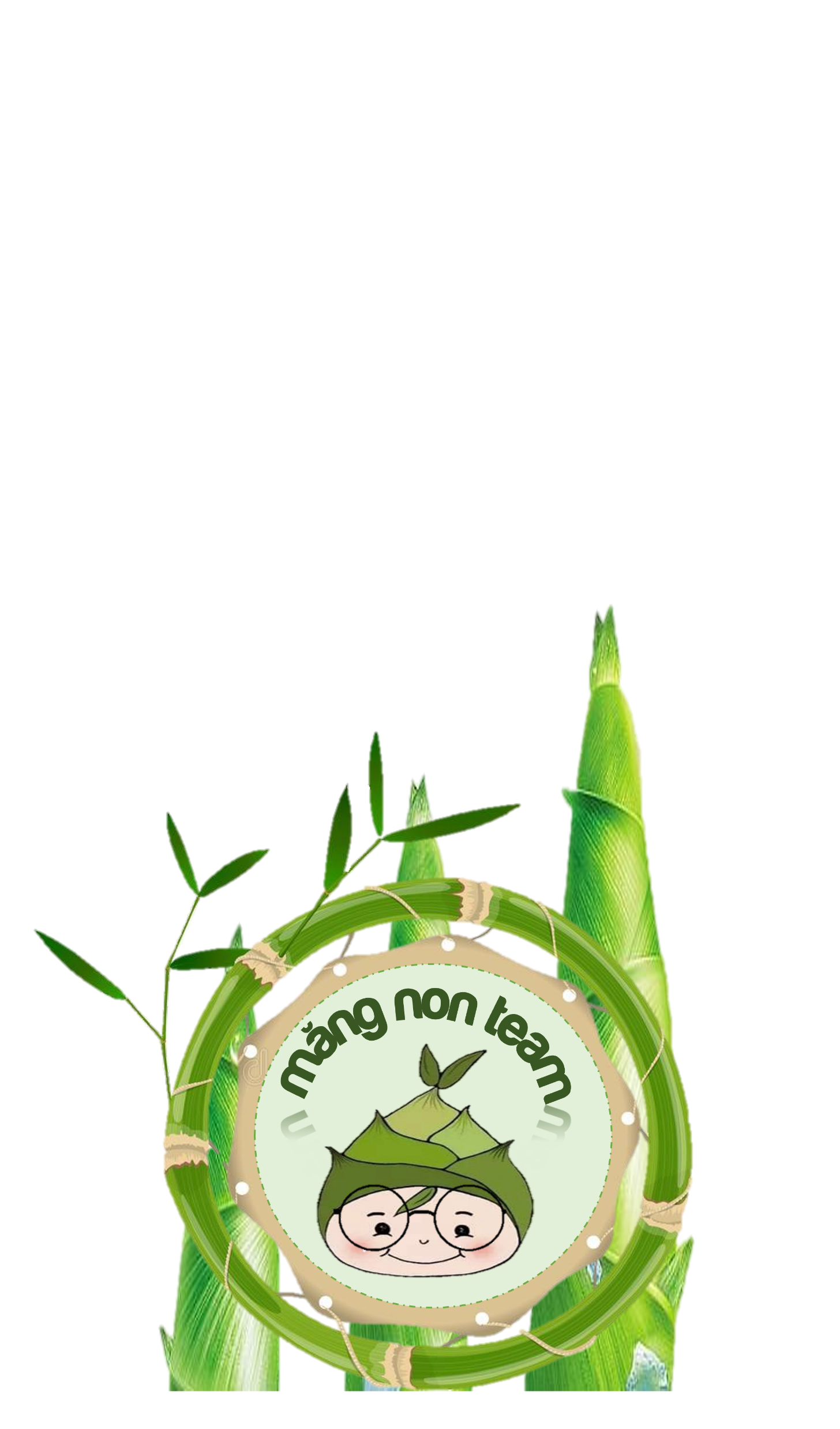 MĂNG NON – TÀI LIỆU TIỂU HỌC 
Mời truy cập: MĂNG NON- TÀI LIỆU TIỂU HỌC | Facebook
ZALO : 0382348780 - 0984848929